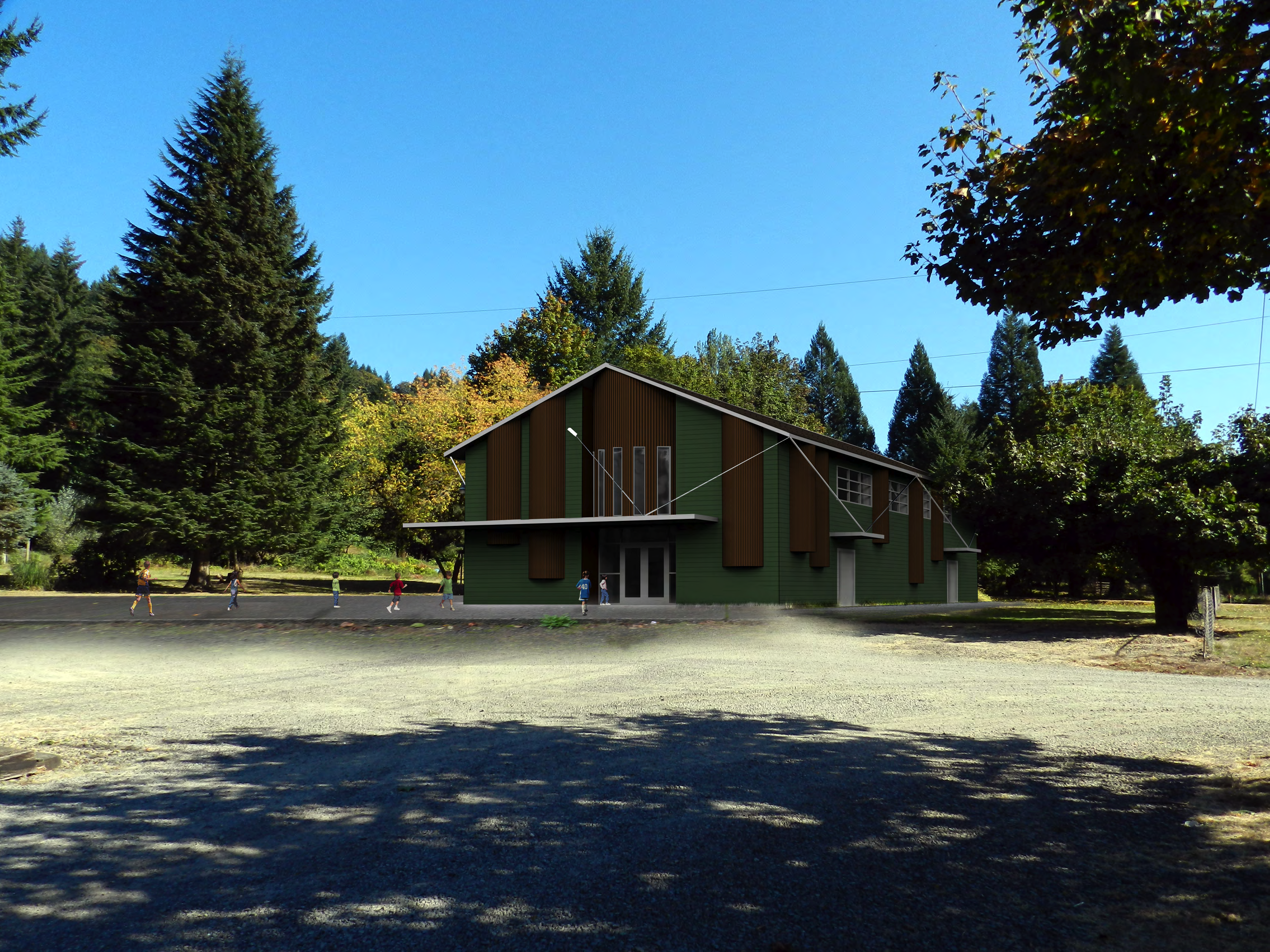 Yale Gym Design Update
Woodland School Board
April 8, 2013